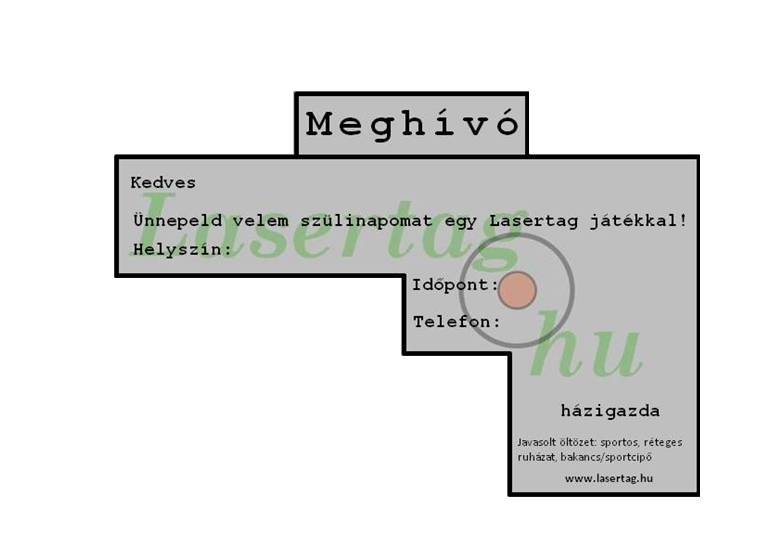 ...................!
.....................................
.....................................
....................................
………………………………